WELCOME
FALL 2023
Thank You!
We’re glad you’re here!

 Dr. Suzanne Bausch
	VP of Research & Business Engagement and
      Dean, Graduate School

 Dr. Marnie Saunders
Sr. Assoc. Dean, the Graduate School
 Professor, Dept. of Biomedical Engineering

 Deborah Phillipp
Dir., Graduate Admissions & Student Services
Orientation - New Assistantship awardees
AGENDA TOPICS
Graduate School Overview
Resources & Events
Teaching in the Classroom
Health Services
Testing & Counseling
Parking & Transportation
Financial Aid
Getting Involved
ZipAssist
GA Guidelines & Expectations
Student Code of Conduct and Title IX
Eligibility
Payroll
Orientation - New Assistantship awardees
AGENDA TOPICS
Graduate School Overview 

Where

Who

What
Graduate school overview
Office Location
The Graduate School
Leigh Hall, Room 515
Akron, OH 44325-2101

330-972-7663

gradsch@uakron.edu
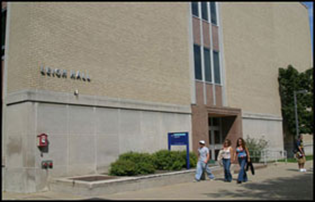 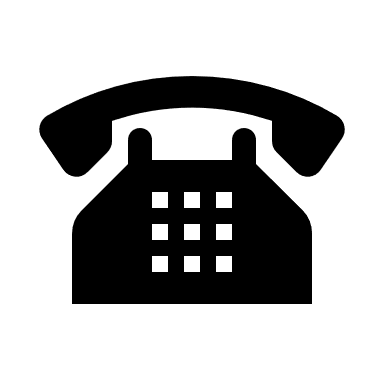 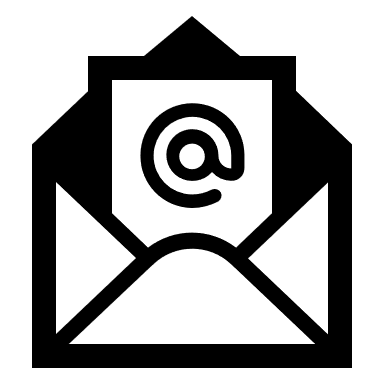 Graduate school overview
Staff

Ms. Heather Blake – Curriculum Support
Ms. Deborah Phillipp – Admissions, Graduation
Mr. William Walker – Student Services Counselor
Guidelines & Expectations
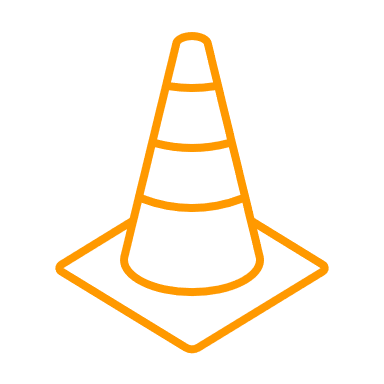 The Graduate Assistant Handbook
Currently under construction
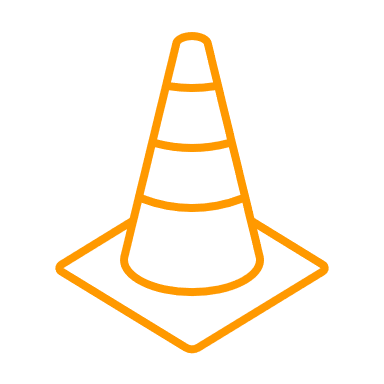 Orientation - New Assistantship awardees
AGENDA TOPICS
Guidelines & Expectations

Eligibility

Fee remission

Research
Guidelines & Expectations
Eligibility for an Assistantship Award

Full Admission to a Graduate Program
You must be enrolled as a full-time student during each semester you are working under contract.	
Full-time definition 
Fall and Spring – minimum of 9 hours
Summer – minimum of 6 hours
Maintain a minimum cumulative 3.0 GPA and progressing toward degree completion
Maximum work hours may not exceed 20 hours/per week
Students may not hold additional employment if on a full-time assistantship
Guidelines & Expectations
Maintaining an Assistantship Award

You are required to perform your duties satisfactorily
You must maintain the standards of academic conduct
You must honor the terms of your contract agreement
If a TA – you must meet the minimum oral proficiency requirement
23 – TOEFL Speaking Component (Internationals)
Assessed by departmental procedures (Domestics)
If you give up your assistantship – you also give up the tuition waiver – repayment is required (after Census date)
Guidelines & Expectations
FEE REMISSION FOR ASSISTANTSHIP AWARDEES

UA shall provide a scholarship during each semester or summer session of award. 

Scholarships are not provided for:
undergraduate/audit courses
professional fees
administrative fees				
facilities fees
technology fees					
drop/add fees
library fees						
miscellaneous fees
general service fees			
late registration fees
tuition/fees at other institutions
Guidelines & Expectations
OFFICE OF RESEARCH ADMINISTRATION
https://www.uakron.edu/research/ora/
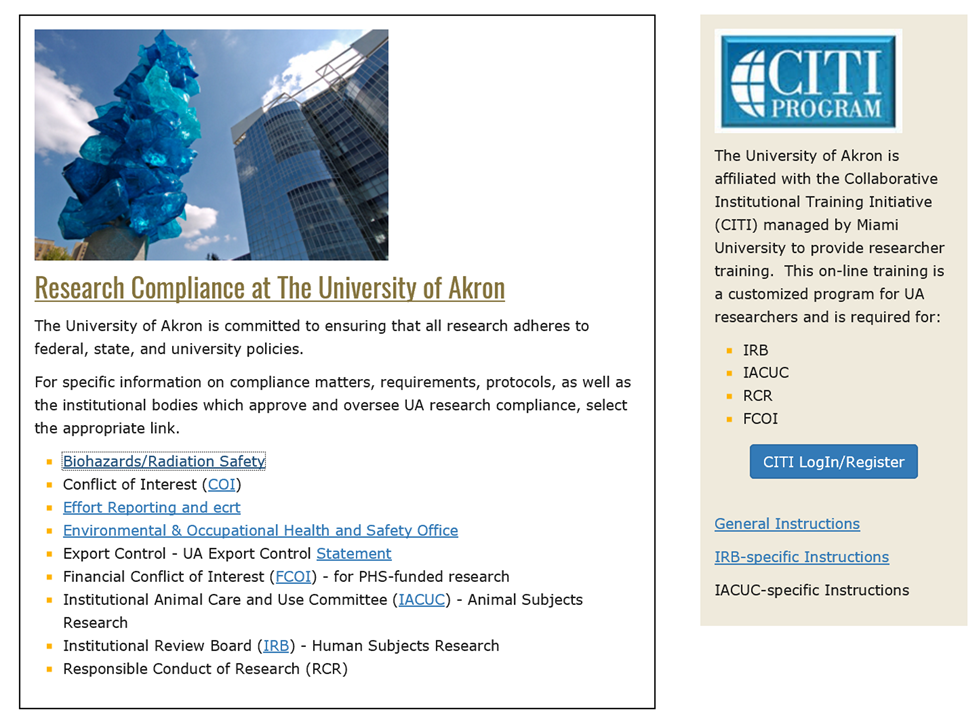 New Graduate Assistant Orientation
AGENDA TOPICS
Resources

Parking 
&
Transportation
resources
Parking permits
  Lot/Deck information
  Shuttle services
  Maps & routes


www.uakron.edu/parking
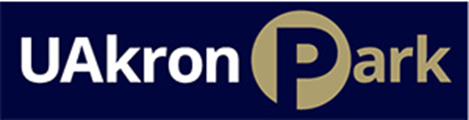 resources
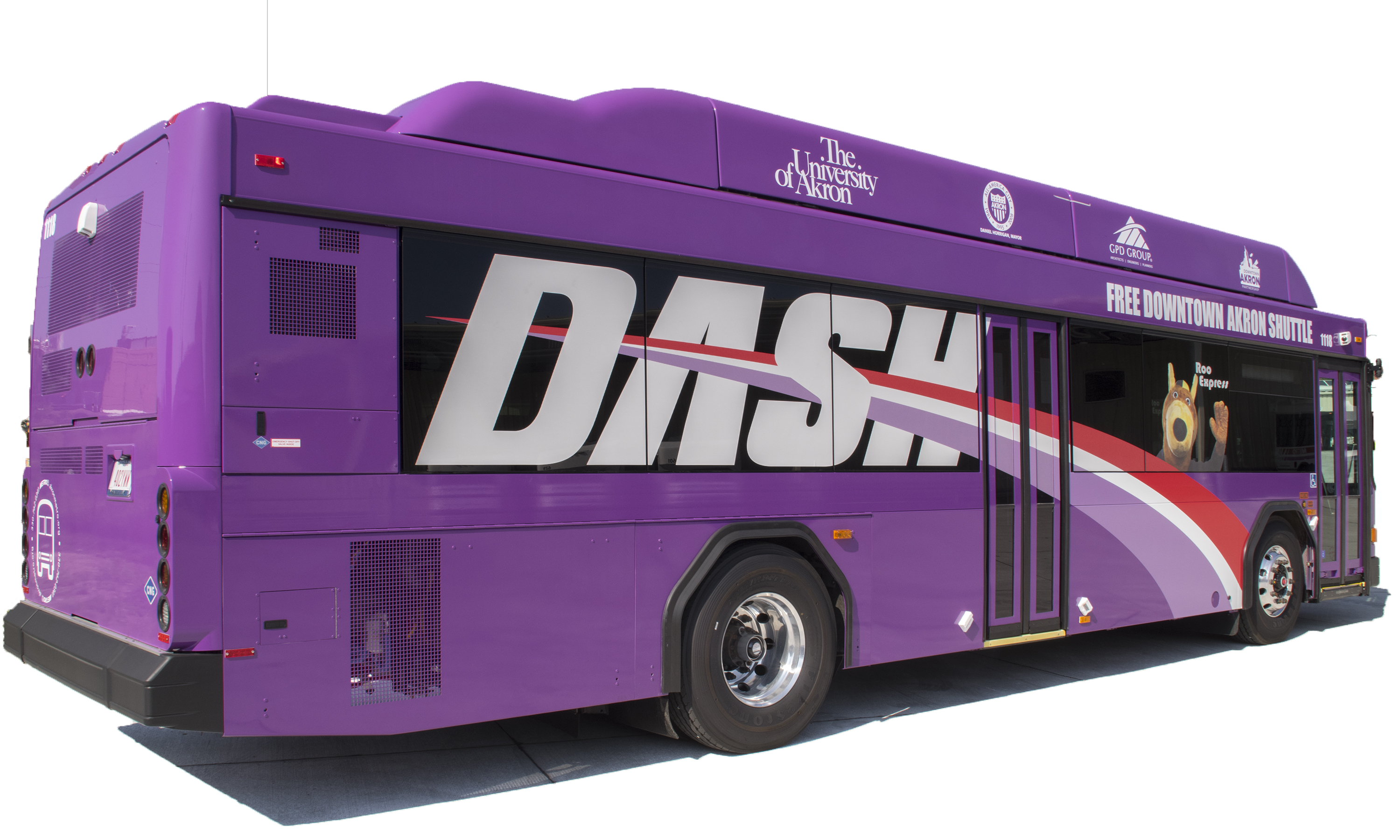 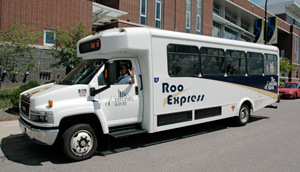 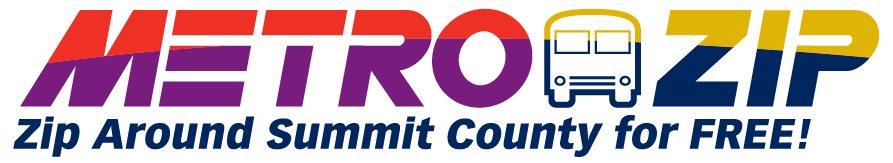 resources
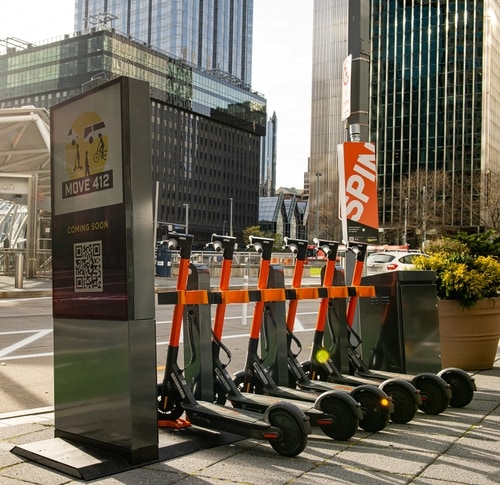 Bike Share
www.uakron.edu/bikeshare
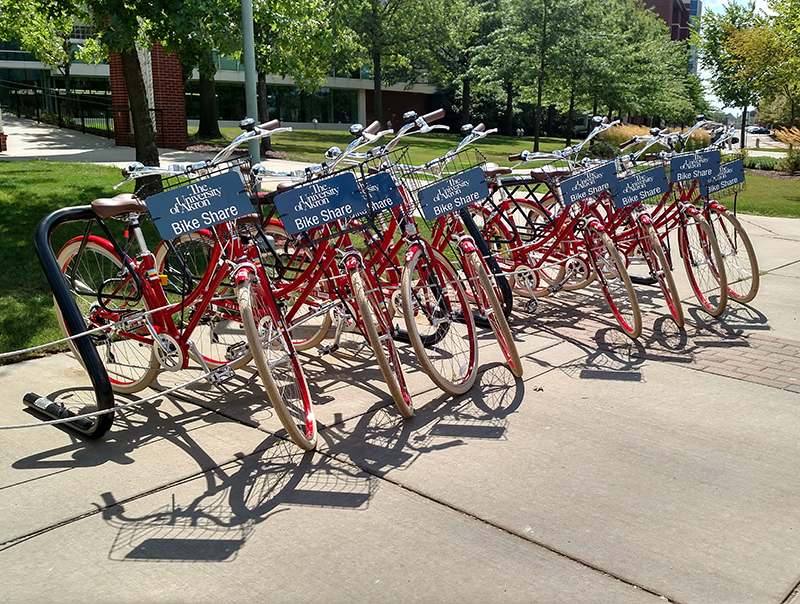 Scooters
Orientation - New Assistantship awardees
AGENDA TOPICS
Events / Things to do

Get 
Involved
EventsSpring Semester
Graduate Student Appreciation Week

April 8 – 13, 2024


Professional development and fun activities


More details to come…
Eventseach Semester
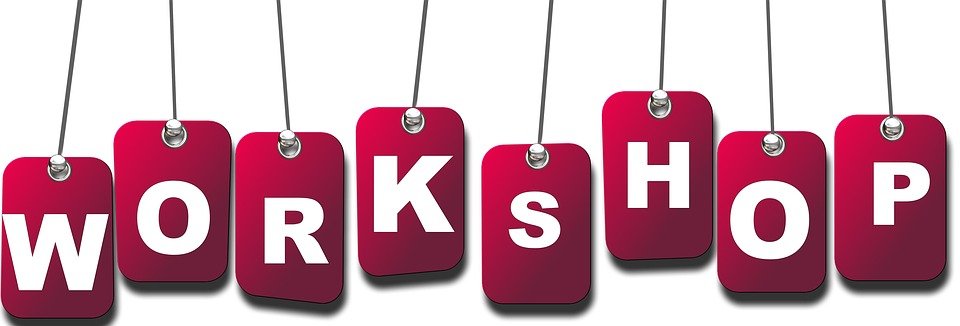 Writing your Thesis or Dissertation

Plagiarism
References
Citations
Literature
Formatting

Workshop dates T.B.A.
Eventseach Semester
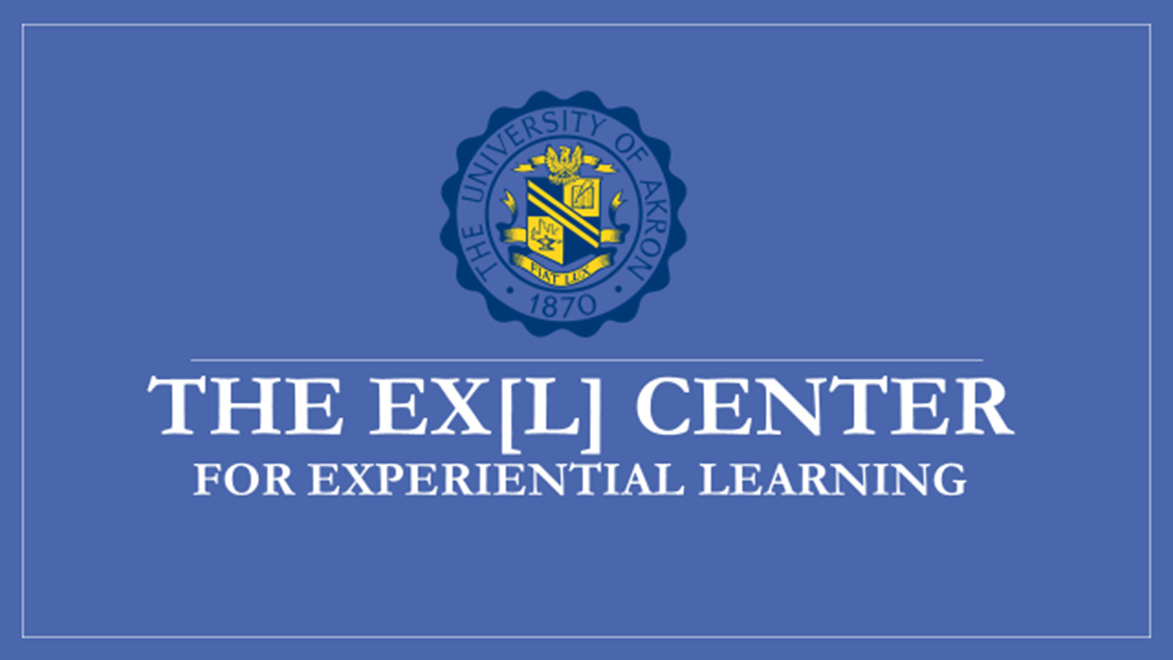 www.uakron.edu/exl/
Eventsget involved!
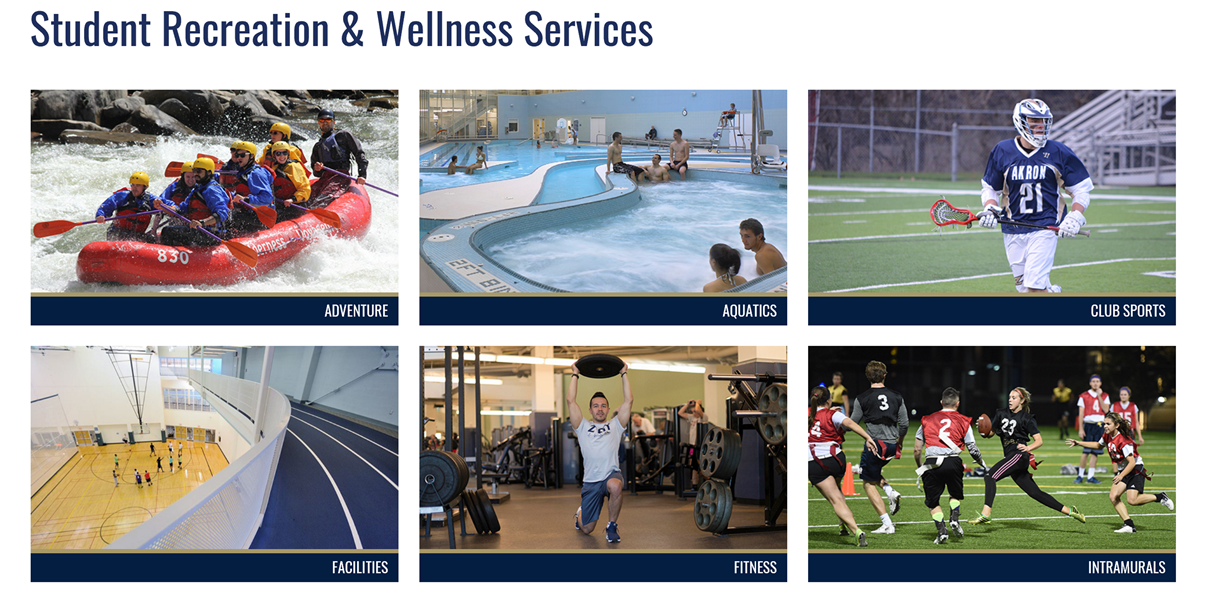